AHSD Methodology
Involves first determining goals and objectives of your grazing program and then designing and implementing an annual grazing strategy that allows goals and objectives to be optimally achieved. 
The primary purpose of AHSD grazing is to utilize variable high stock densities throughout a grazing season to effectively realize accomplishment of key benefits.
Slide Source: 
Allen Williams
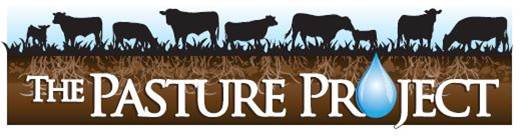